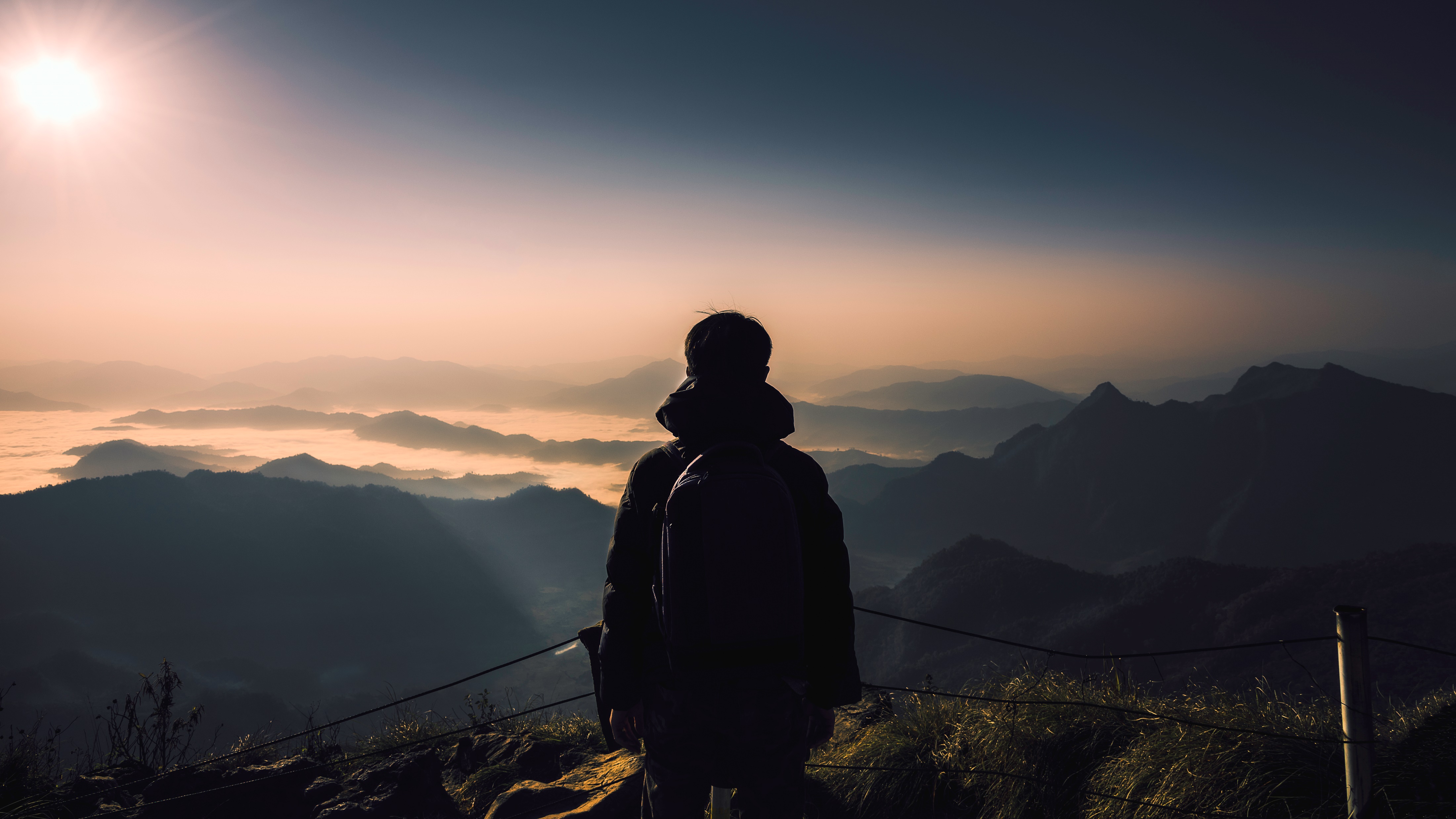 Naši strahovi iz otroštva
Pia Lavrih 
1.E
TEMA IN SENCE
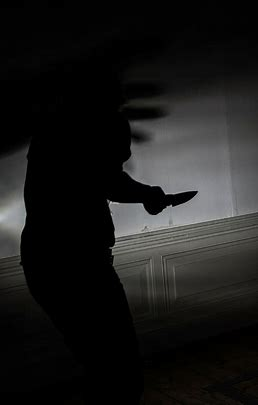 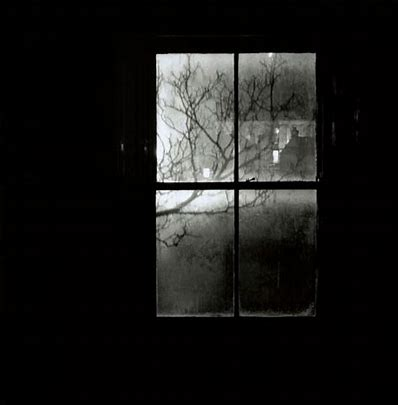 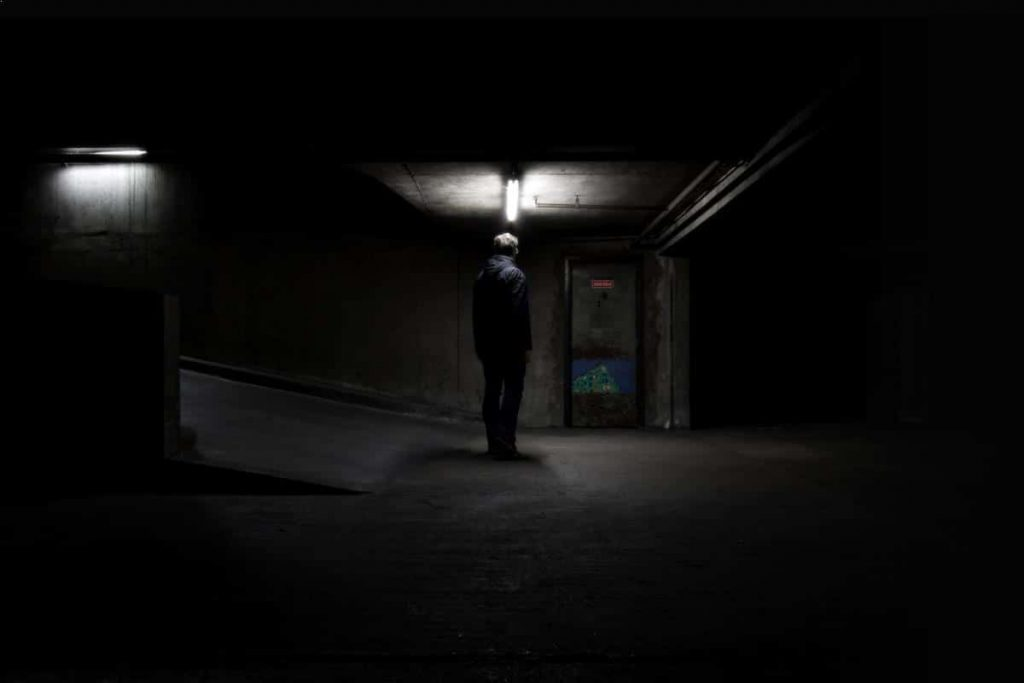 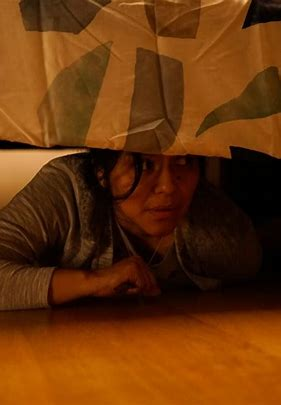 POŠASTI POD POSTELJO
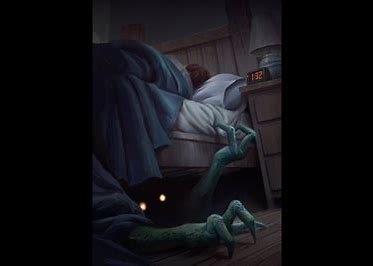 NEVIHTE
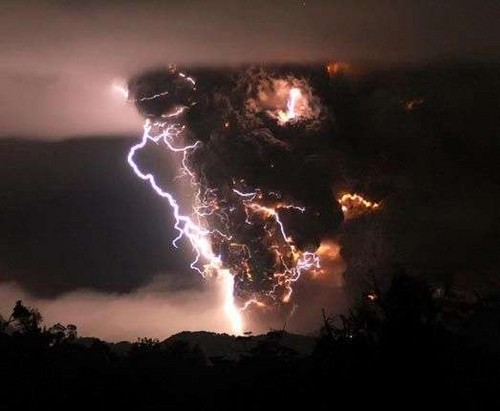 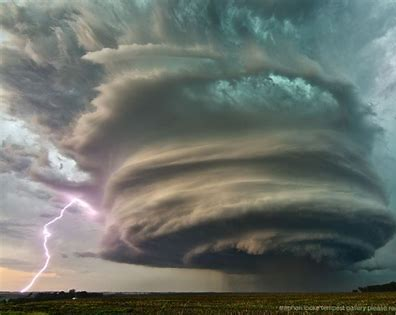 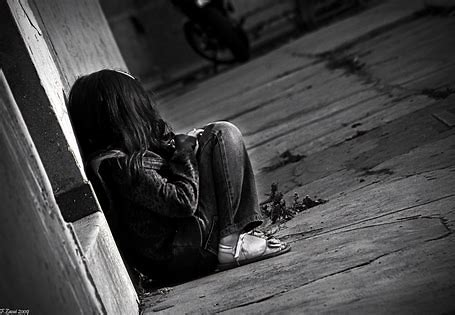 SAMOTA
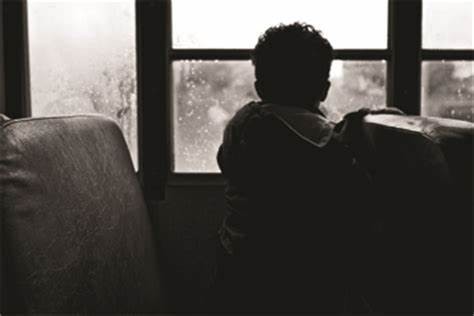 Hvala za pozornost!
"Edino česar se moramo bati, je strah sam." Franklin Delano Roosevelt